Department of Public Health
Presentation to the Health Cabinet
June 14, 2016
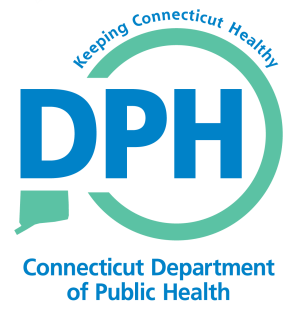 What are the cost drivers in your program?
The Burden of Chronic Diseases
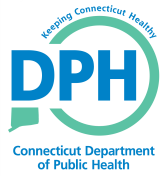 Promote adoption of evidence-based interventions in collaboration with health care purchasers, payers, and providers
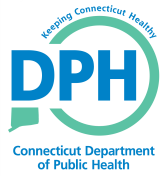 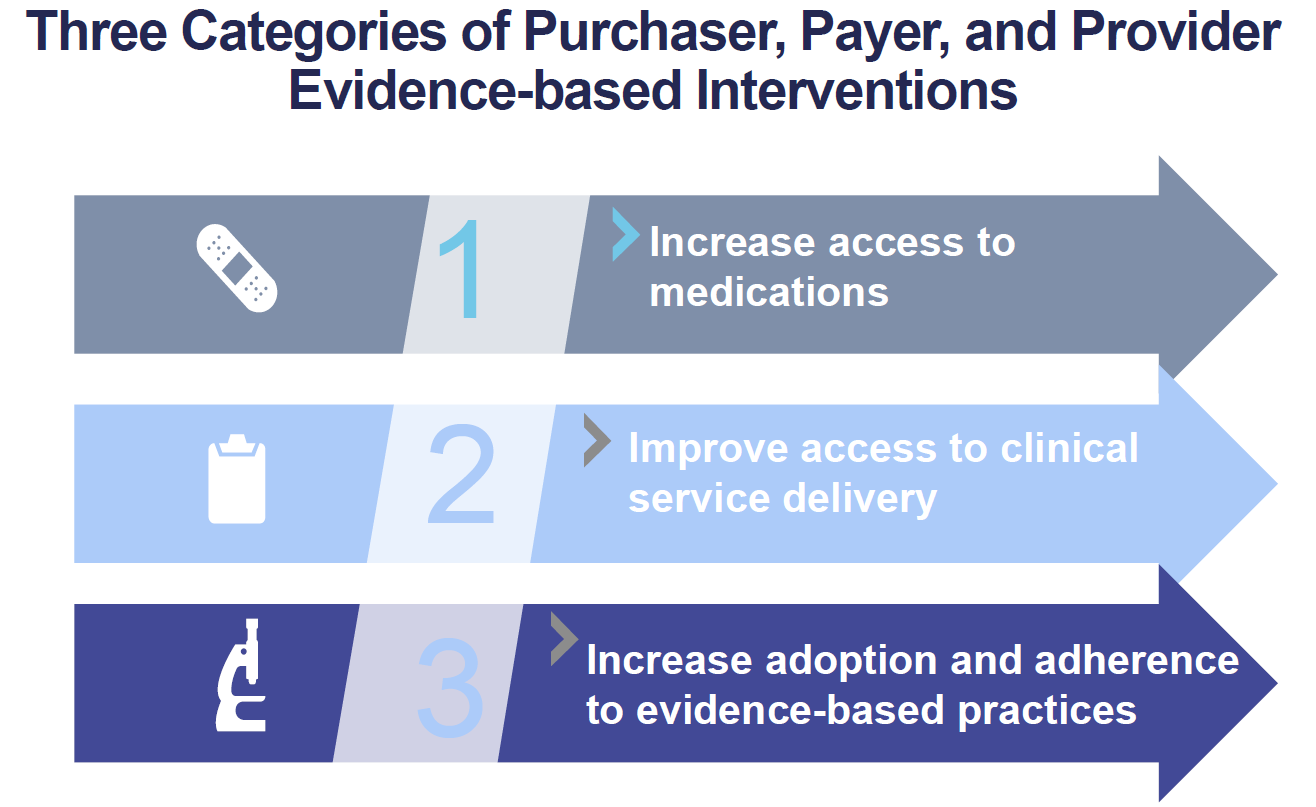 6/18
Reduce Tobacco Use
Control Blood Pressure
Prevent Healthcare Associated Infections
Control Asthma
Prevent Unintended Pregnancy
Control and Prevent Diabetes
6/18
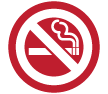 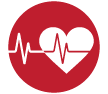 Control High Blood Pressure
Reduce Tobacco Use
Expand access to evidence-based tobacco cessation treatments, including individual, group, and telephone counseling and FDA-approved cessation medications—in accordance with the 2008 Public Health Service Clinical Practice Guidelines.
Remove barriers that impede access to covered cessation treatments, such as cost sharing and prior authorization.
Promote increased utilization of covered treatment benefits by tobacco users.
Promote strategies that improve access and adherence to anti-hypertensive and lipid-lowering medications.
Promote a team-based approach to hypertension control (e.g., physician, pharmacist, lay health worker, and patient teams).
Provide access to devices for self-measured blood pressure monitoring for home-use and create individual, provider, and health system incentives for compliance and meeting of goals.
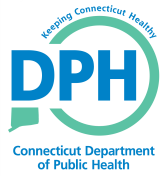 6/18
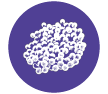 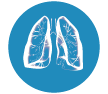 Control Asthma
Prevent Healthcare-Associated Infections
Require antibiotic stewardship programs in all hospitals and skilled nursing facilities.
Prevent hemodialysis-related infections through immediate coverage for insertion of permanent dialysis ports.
Promote evidence-based asthma medical management in accordance with the 2007 National Asthma Education and Prevention Program guidelines.
Promote strategies that improve access and adherence to asthma medications and devices.
Expand access to intensive self-management education for individuals whose asthma is not well-controlled with guidelines-based medical management alone.
Expand access to home visits by licensed professionals or qualified lay health workers to improve self-management education and reduce home asthma triggers for individuals whose asthma is not well-controlled with guidelines-based medical management and intensive self-management education.
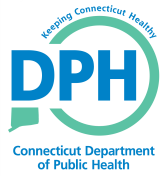 6/18
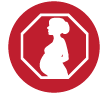 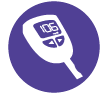 Control and Prevent Diabetes
Prevent Unintended Pregnancy
Reimburse providers for the full range of contraceptive services (e.g., screening for pregnancy intention; tiered contraception counseling; insertion, removal, replacement, or reinsertion of long-acting reversible contraceptives (LARC) or other contraceptive devices; and follow-up) for women of child-bearing age.
Reimburse providers or health systems for the actual cost of LARC or other contraceptive devices in order to provide the full range of contraceptive methods.
Reimburse for immediate postpartum insertion of LARC by unbundling payment for LARC from other postpartum services.
Remove administrative and logistical barriers to LARC (e.g., remove pre-approval requirement or step therapy restriction and manage high acquisition and stocking costs).
Expand access to the National Diabetes Prevention Program, a lifestyle change program for preventing type 2 diabetes.
Promote screening for abnormal blood glucose in those who are overweight or obese as part of a cardiovascular risk assessment.
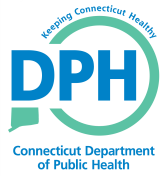